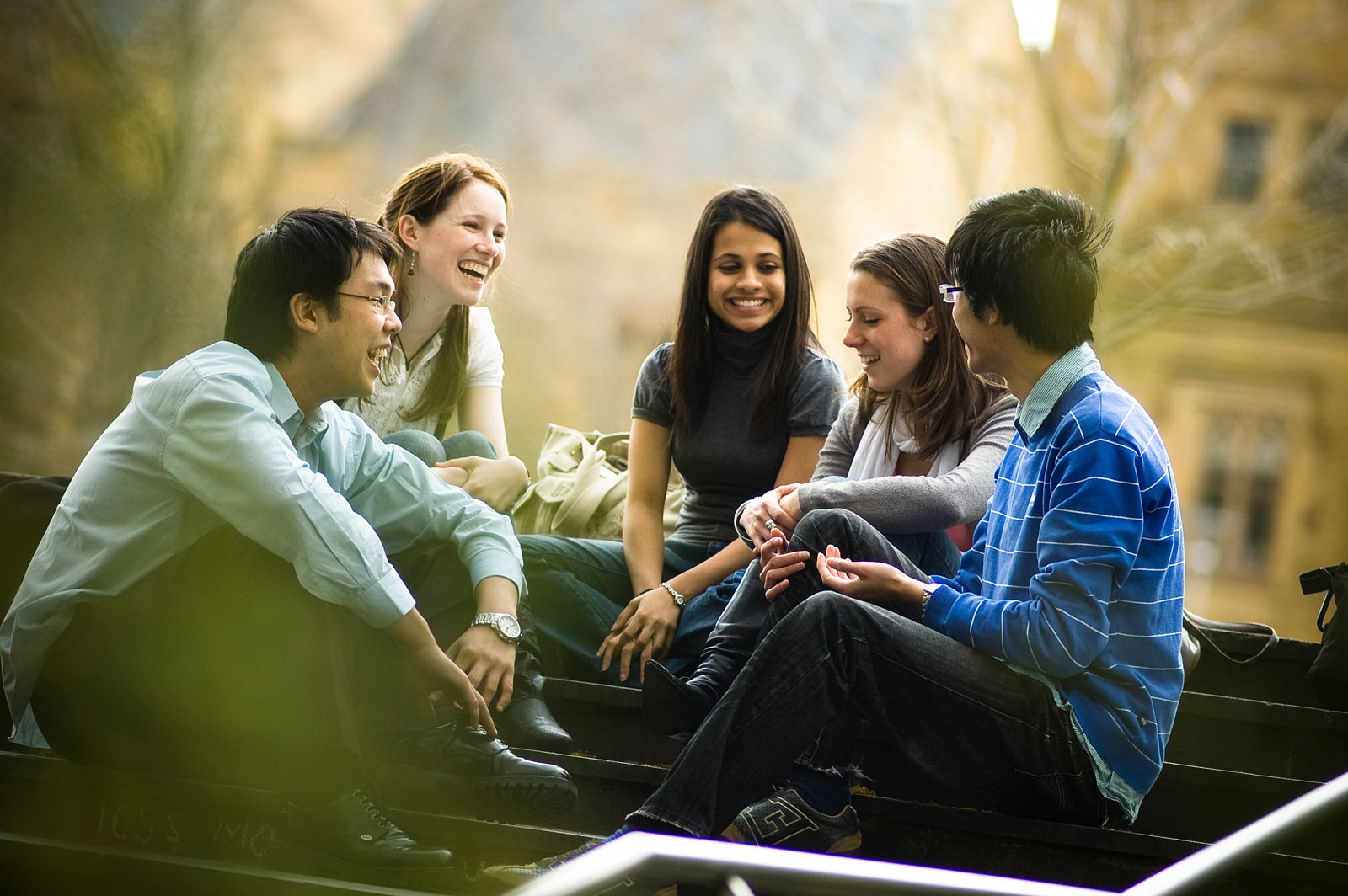 2 Specific Regulations
International Students Handbook – Page 57
How  to change your room?

How many time you can change your room?
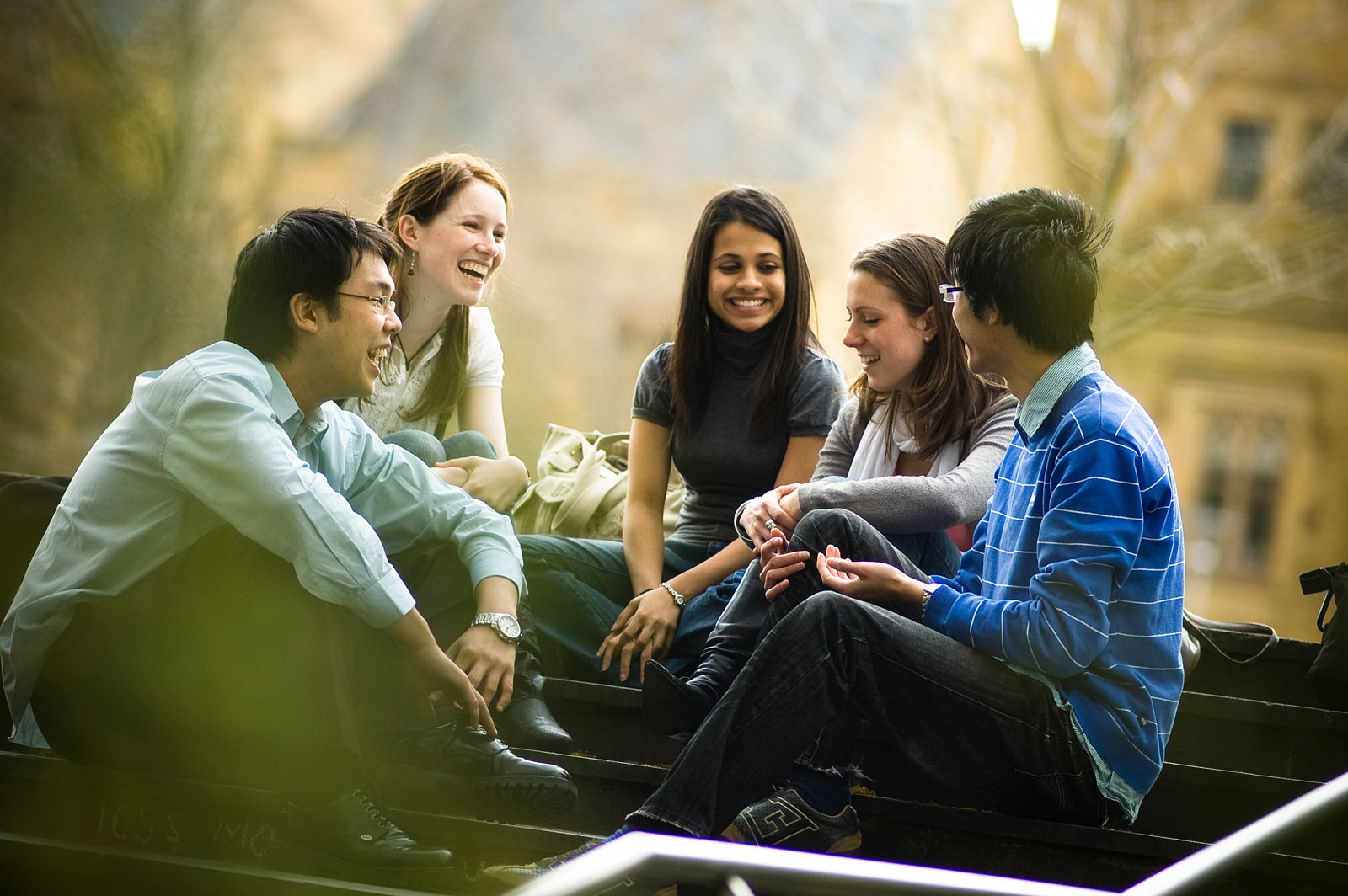 2 Specific Regulations
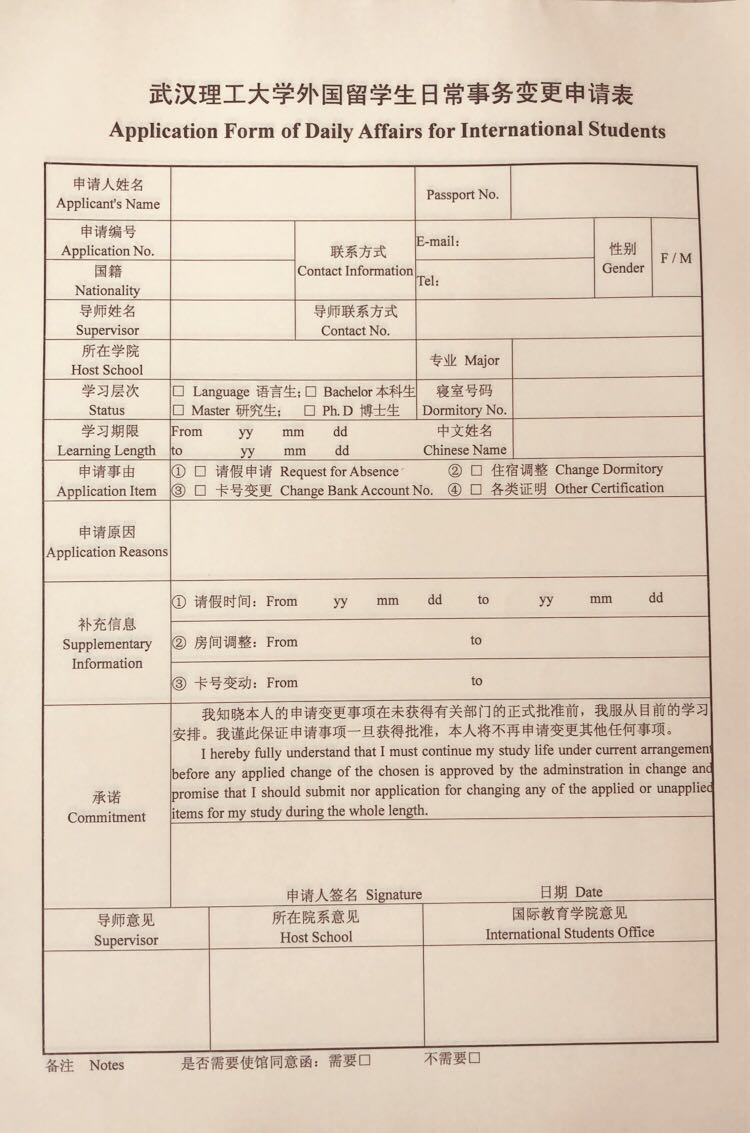